Геометрия
7
класс
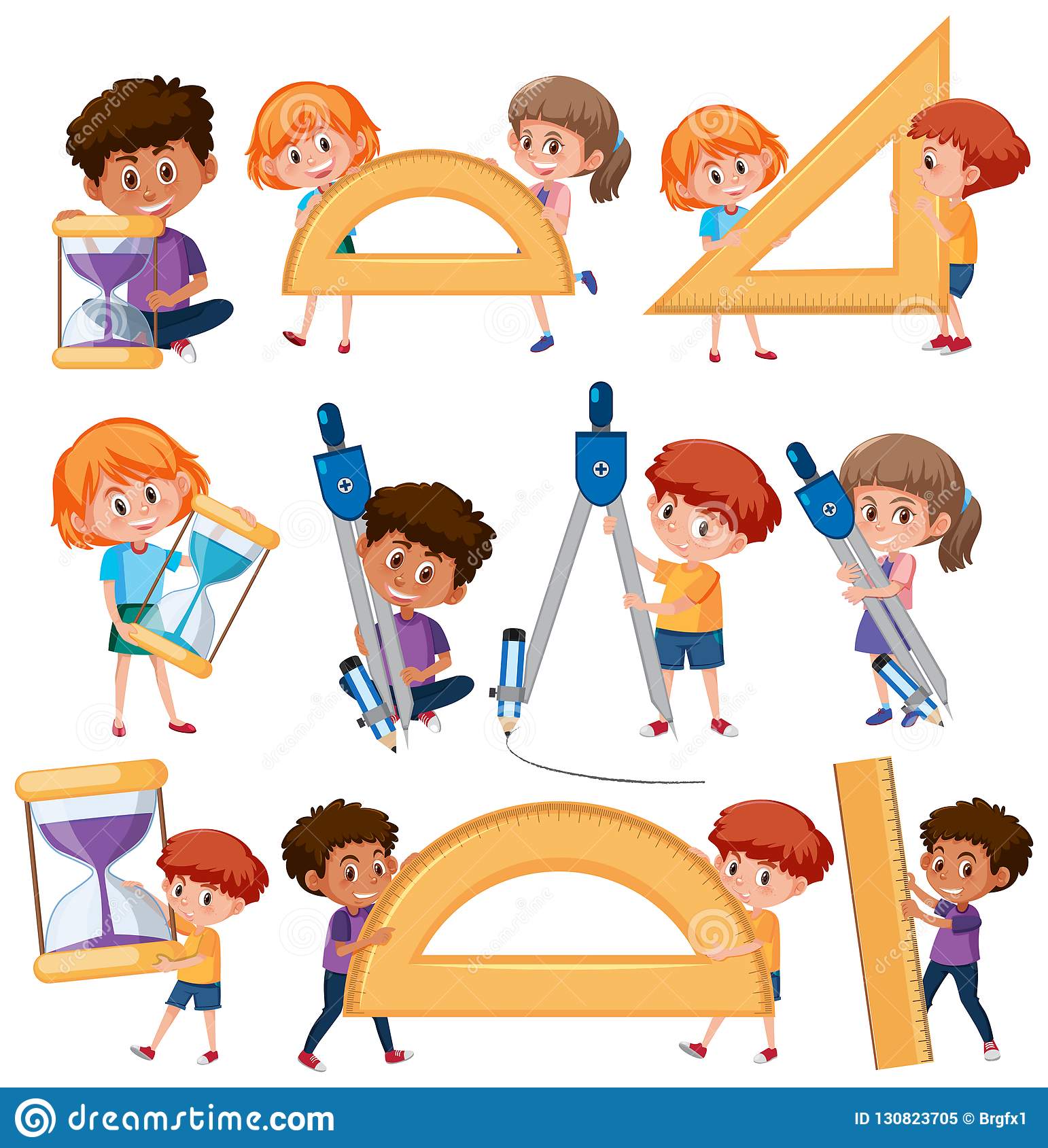 Тема:

Сумма внутренних углов треугольника. Внешний угол. Свойства прямоугольного треугольника. Неравенство треугольника.
Яшнабадский район. Школа № 161.
Учитель математики Наралиева Ш.Ш.
Теорема: Сумма углов треугольника равна 180
B
∆АВС
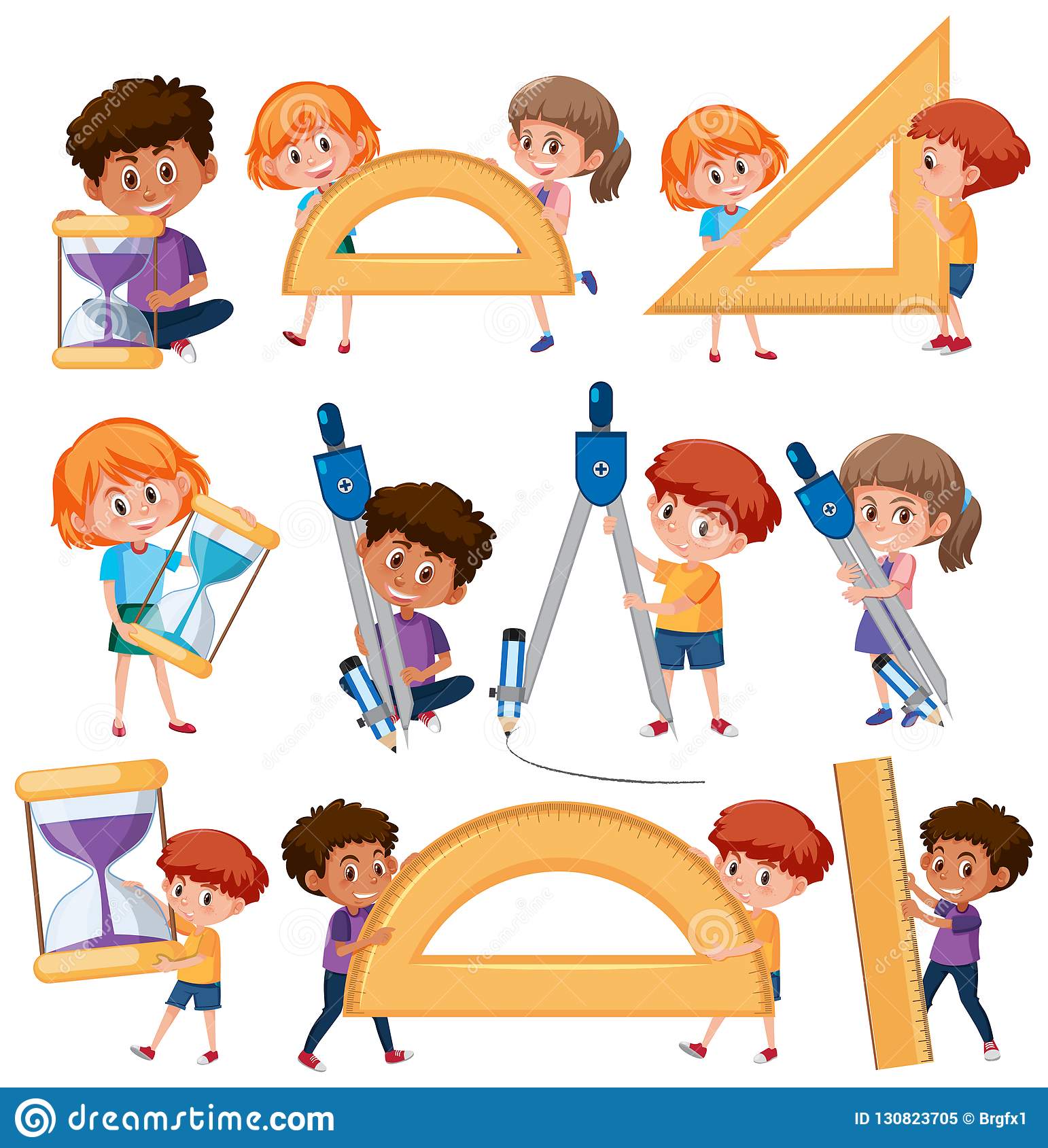 C
А
А
200
М
Р
В
О
300
520
?
?
N
F
?
?
А
С
Найдите неизвестные углы
В
1800 – 900 – 200
?
600
700
500
А
?
С
700
1800 – 500 – 600
1200
300
(1800 – 520):2
1800 – 2∙300
640
640
[Speaker Notes: Саврасова С.М., Ястребинецкий Г.А. «Упражнения по планиметрии на готовых чертежах»]
Угол, смежный  углу треугольника, называется его внешним углом
С
∠4 и ∠3 смежные
2
∠4-внешний угол
∠4=∠1+∠2
4
3
1
А
В
Теорема: Внешний угол треугольника равен сумме 
двух углов треугольника, не смежных с ним.
Задача (устно)
Задание
Внутренние углы треугольника, не смежные с его внешним углом, равным 108°, относятся как 5:4. Найдите эти внутренние углы.
Е
O
1080
5х
4х
K
M
Прямоугольный треугольник
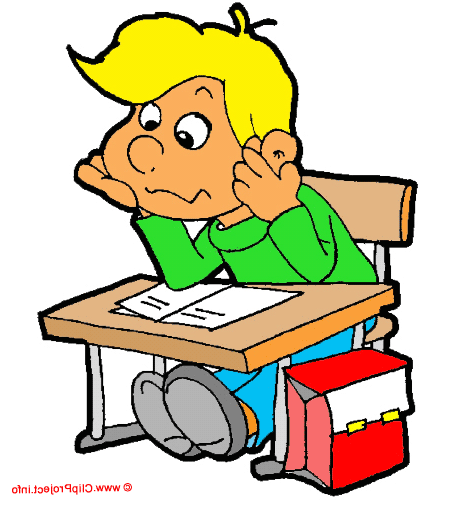 А
Г и п о т е н у з а
К а т е т
С
В
К а т е т
Свойство прямоугольного треугольника
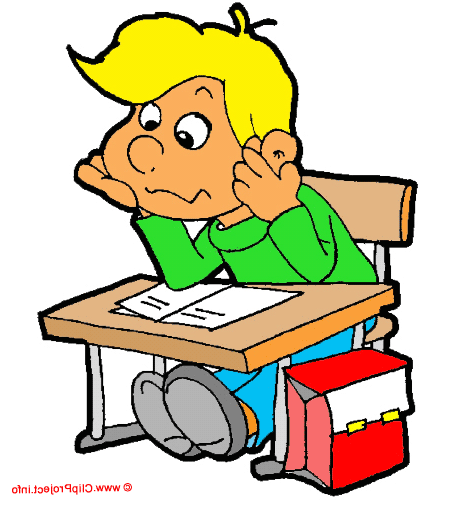 А
С
В
В прямоугольном  треугольнике
сумма острых углов равна 900.
Свойство прямоугольного треугольника
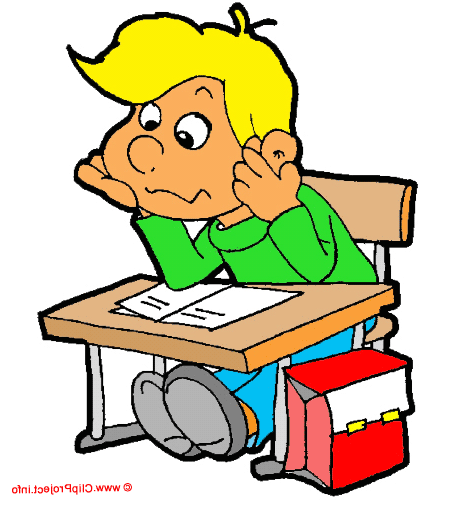 А
300
С
В
В прямоугольном  треугольнике катет, лежащий 
против угла в 300, равен половине гипотенузы.
Свойство медианы, проведённой
из вершины прямого угла
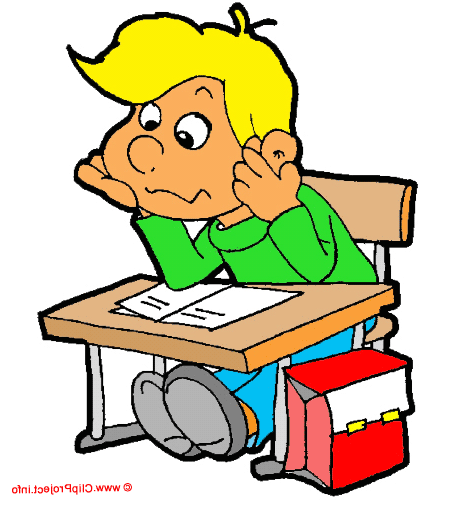 А
M
С
В
В прямоугольном  треугольнике медиана,
проведённая из вершины прямого угла,
равна половине гипотенузы.
Задача
Катет прямоугольного треугольника, лежащий против угла в 300, равен половине гипотенузы.
С
21см
?
Ответ: АС=21 см.
А
300
42см
В
Задача
Если катет прямоугольного треугольника равен половине гипотенузы, то угол, лежащий против этого катета, равен 300.
С
7,5см
Ответ: ∠В=300
А
300
?
15см
В
Соотношения между 
   сторонами и углами треугольника
В треугольнике:

 против большей стороны
 лежит больший угол;

             обратно,

  против большего угла 
  лежит большая сторона.
В
Большая  сторона
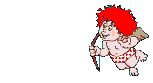 С
А
В треугольнике АВС найдем меньший угол
В
Меньшая сторона АС, значит меньший угол В.
18
12
С
8
меньшая  сторона
А
В
640
740
А
С
В треугольнике АВС найдем меньшую сторону
1800 – (740+640)= 420
меньшая  сторона
Меньший  угол?
 Меньшая  сторона АВ
∠С=420
420
В
8
12
С
18
А
Неравенство треугольника
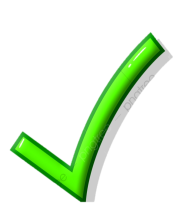 Каждая сторона треугольника меньше суммы двух других сторон.
12<18+8
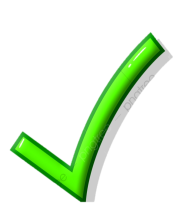 8<12+18
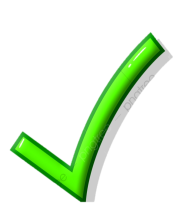 18<12+8
Достаточно проверить 
выполнение неравенства 
для большей стороны.
Задача (устно)
Задача
Можно ли построить треугольник из отрезков
с длинами 1 м, 2 м и 3 м?
Решение:
1 м
3<1+2
2 м
Каждая сторона треугольника меньше суммы двух других сторон.
3 м
Ответ: из данных отрезков треугольник построить нельзя.
В
Задача
Дано:    △АВС – равнобедренный,
            одна сторона 25 см,
            вторая сторона 10 см.
Найти: длину основания.
25
25
10
10
А
С
25
10
Решение:
Рассмотрим два случая:
1) 25 см, 25 см и 10 см.
    25 < 25 + 10
    25 < 35 – верно.
   Основание равно 10 см.
2) 10 см, 10 см и 25 см.
    25 < 10 + 10
    25 < 20 – неверно, 
    – такой  треугольник  
    не существует.
Ответ: 10 см.
ЗАДАНИЯ ДЛЯ САМОСТОЯТЕЛЬНОЙ РАБОТЫ
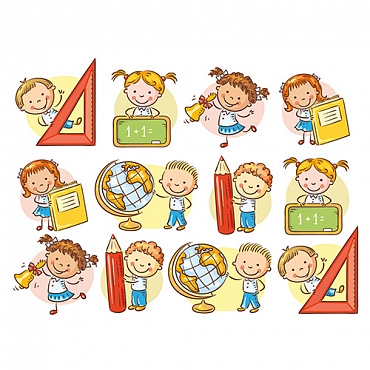 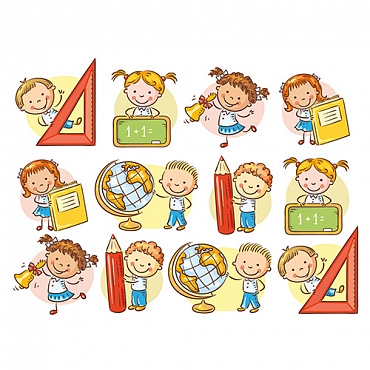 Выполнить 
тесты  
 (стр. 154-155).
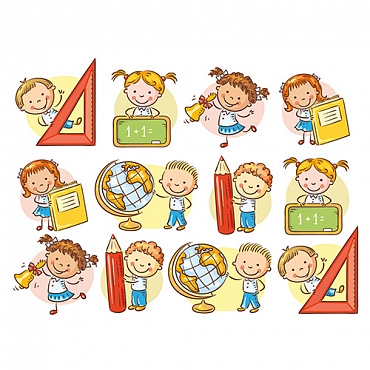